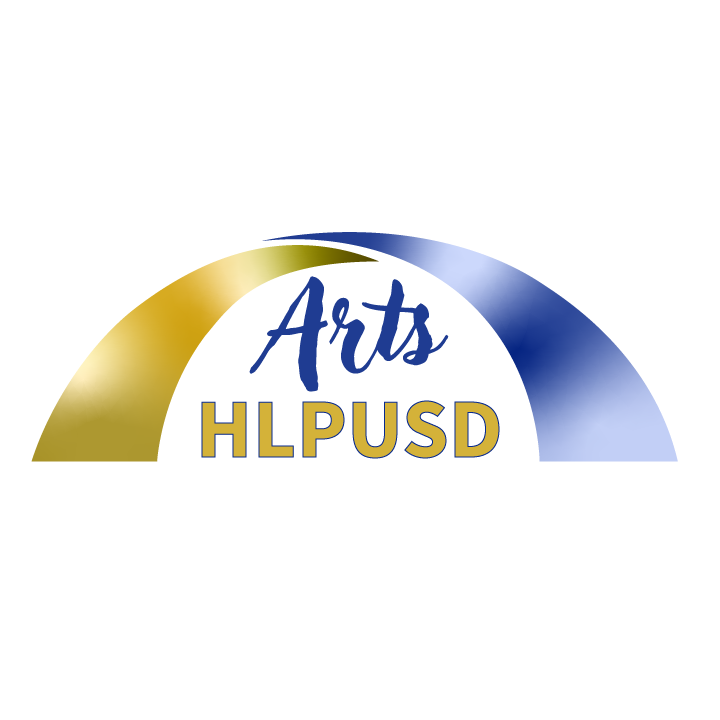 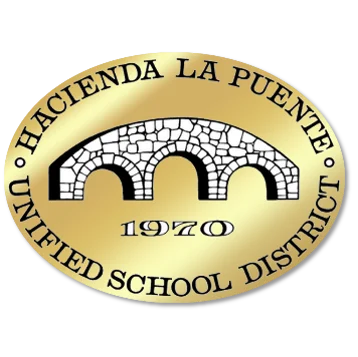 Proposition 28
Funding Guarantee and Accountability Act
Presented by, 
Dr. Benita Scheckel
Coordinator, Visual and Performing Arts
Regular Board meeting – February 8, 2024
1
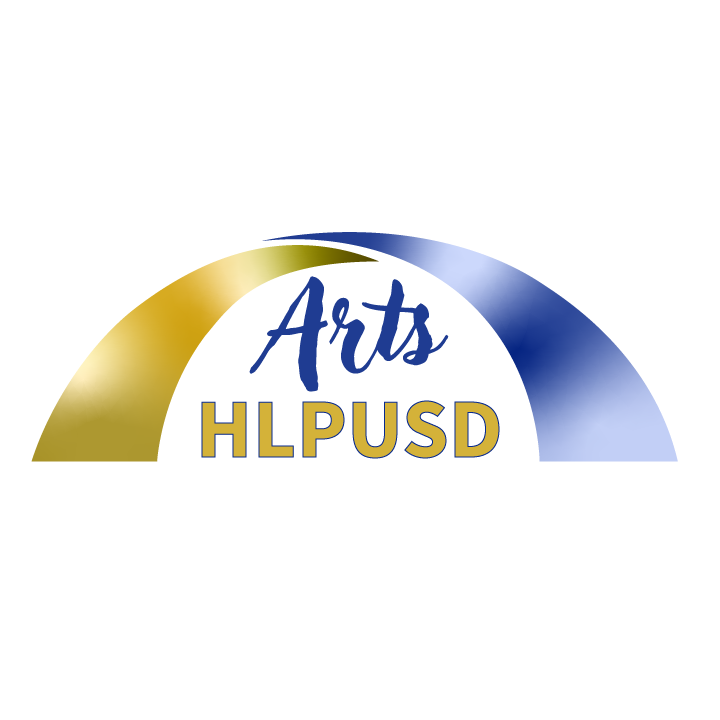 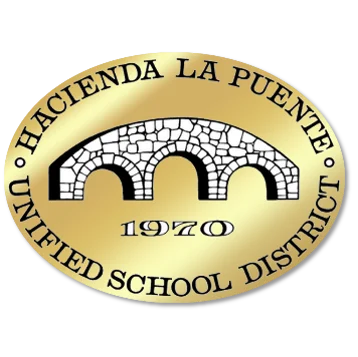 Goals of the Plan
Provide equitable access to arts education for students in grades TK-12 across the district. 
Create a foundational level of articulated, standards-based skills that prepare students for high school and college level arts programs.
Develop rich partnerships with community arts providers and  organizations.
Provide substantive professional development opportunities for staff.
2
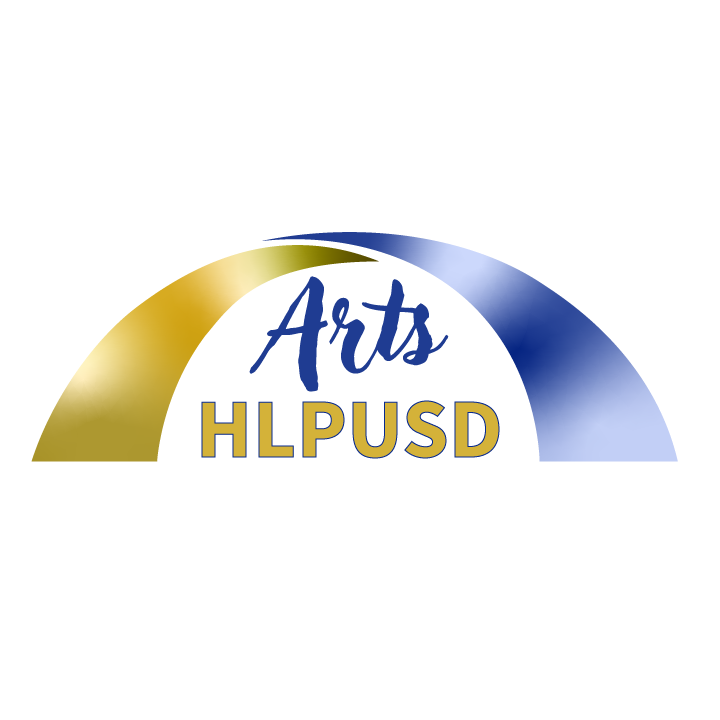 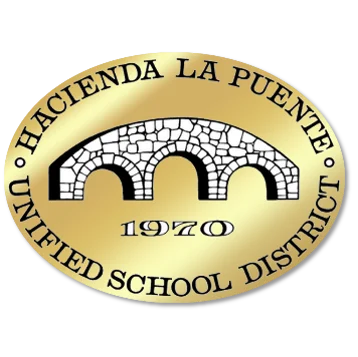 Goal of our 
Board of Education
Goal 2: The Hacienda La Puente Unified School District will provide a supportive and innovative learning environment rich in the visual and performing arts and a challenging course of study to meet the unique needs of every student.
3
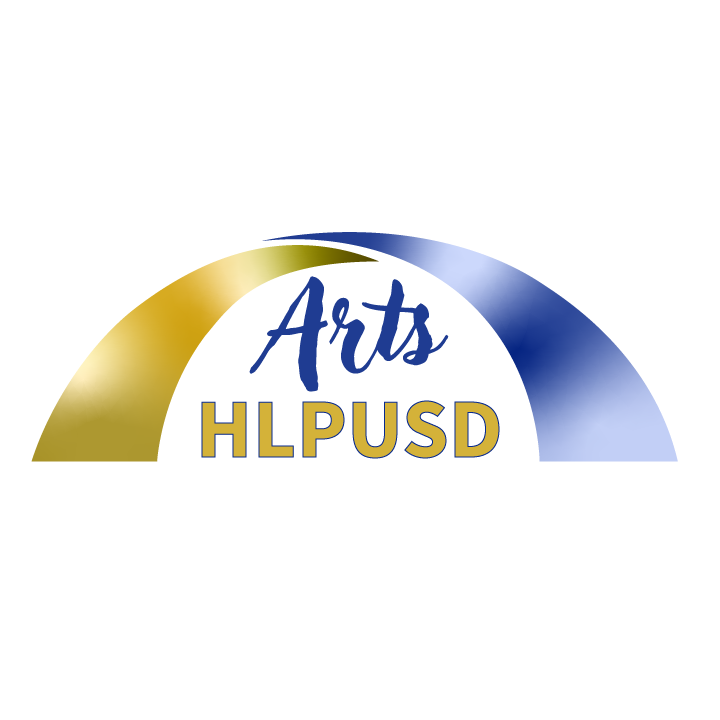 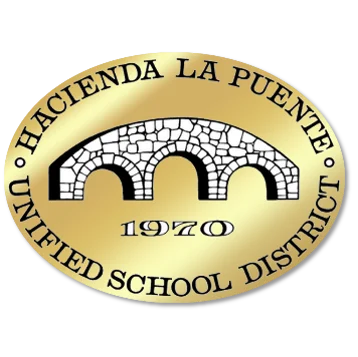 Requirements for Plan
Measure (Proposition) 28 adds The Arts and Music in Schools— Funding Guarantee and Accountability Act to the California Education Code to provide a minimum source for annual funding to “supplement arts education programs” for pupils attending K–12 public and charter schools.
Each program director must develop an expenditure plan for these funds. LEAs with more than 500 pupils must certify annually that:
The funds were used for arts education instruction.
At least 80 percent of the funds were used to employ certificated or classified
        employees to provide arts education* (the additional 20 percent can be used for a
        variety of arts education support including arts educational partnership programs).
The funds were used to supplement existing funding for arts education programs, no supplanting of currently funded programs.
LEAs must
Submit an annual board-approved report “in a manner determined by the Superintendent.”
Post how funds were spent on their websites.

*The CDE may provide a waiver to the 80 percent requirement “for good cause shown.”
4
4
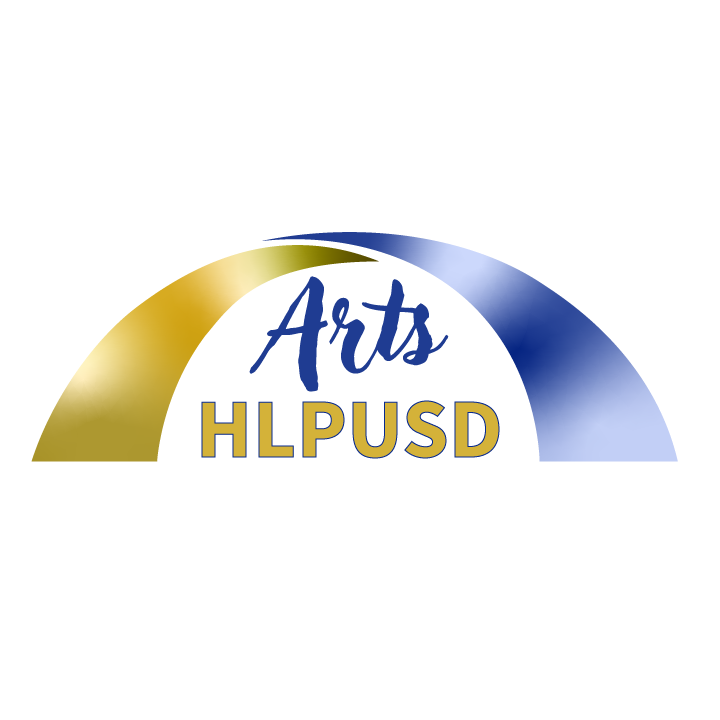 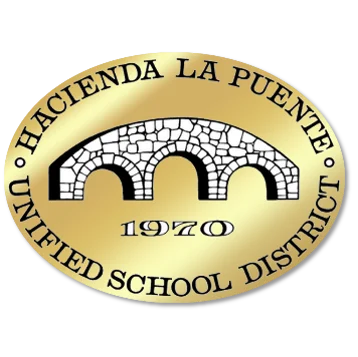 Prop 28 Plan
Arts for All - Elementary
MUSIC
All TK-5 grade students will receive music instruction at least once per week.

DANCE
All TK-5 grade students will receive Dance/PE instruction once per week. 

VISUAL ART
All TK-5 grade students will receive visual arts instruction once per week.

THEATRE
Some elementary students will receive a theatre arts residency for 10 weeks.
Hire 1 Dance, 1 Music and 1 Visual Art teacher per quad for a total of 12 certificated itinerant arts teachers. Budget Implications - $1,680,000
5
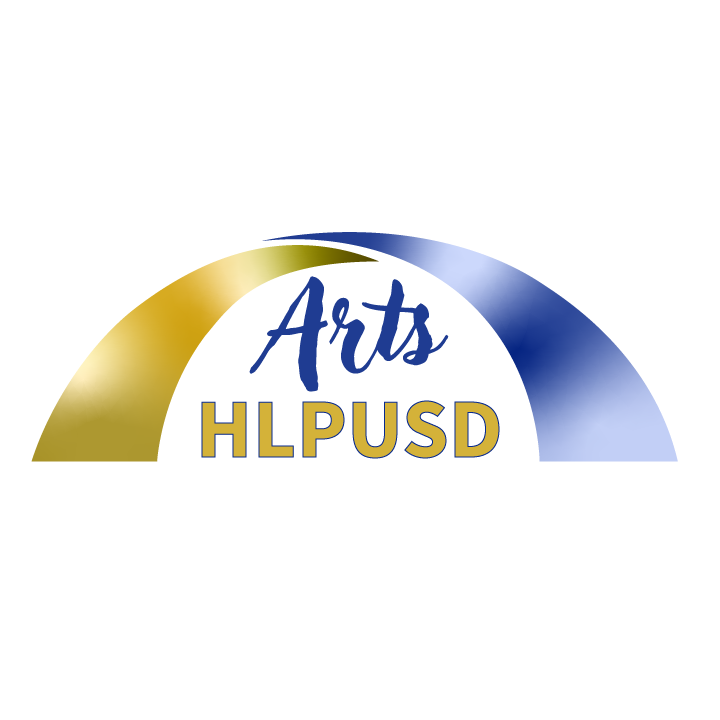 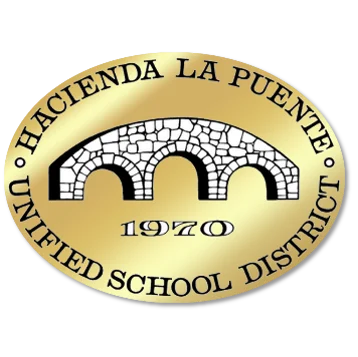 Prop 28 Plan
Arts for all - Middle School
Middle School
All 6-8th grade sites will offer at least one period per day of Choral and Instrumental Music, and Visual Arts with itinerant teachers shared within the quadrant.

Visual and Performing Art Teachers on Special Assignment will work alongside Middle School teachers to develop arts integrated units of study.

Budget Implications - Currently Unknown.
6
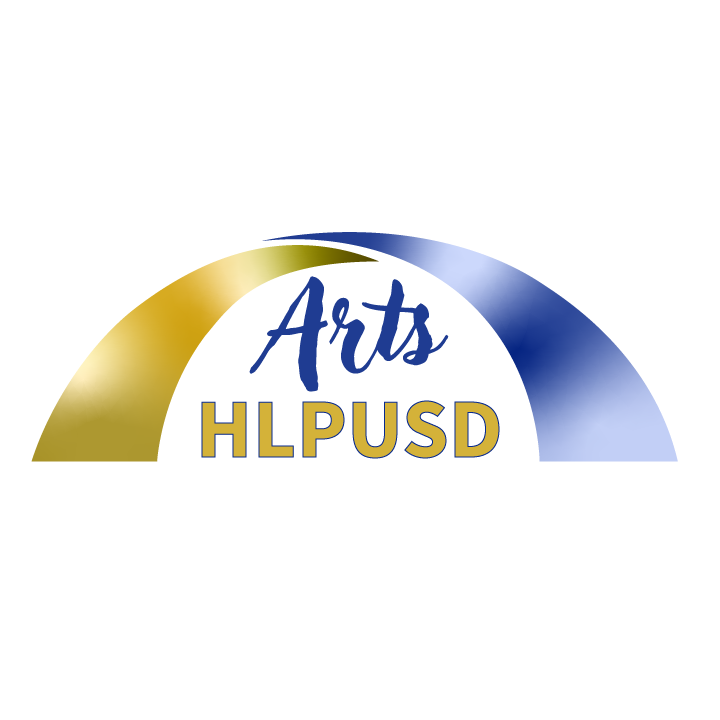 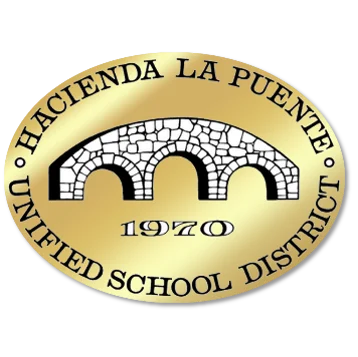 Prop 28 Plan
Arts for all - High School
High School
Support the expansion of existing High School programs.
Create new programs for La Puente and Workman High Schools.
Support skill building in the arts at our middle school sites in each quadrant.
Pay for arts professional experts to support our students in the arts (accompanists, band/color guard, etc.).
Add modern band class to Valley High School.
Provide music composition workshop residency to students at Valley High School and Stimson Learning Center.
Ensuring all High School sites offer at least one period per day of Dance, Choral and Instrumental Music, Theatre and Visual Arts.

Total to be spent on staffing across TK-12 is
$2,188,514.40 (80%)
7
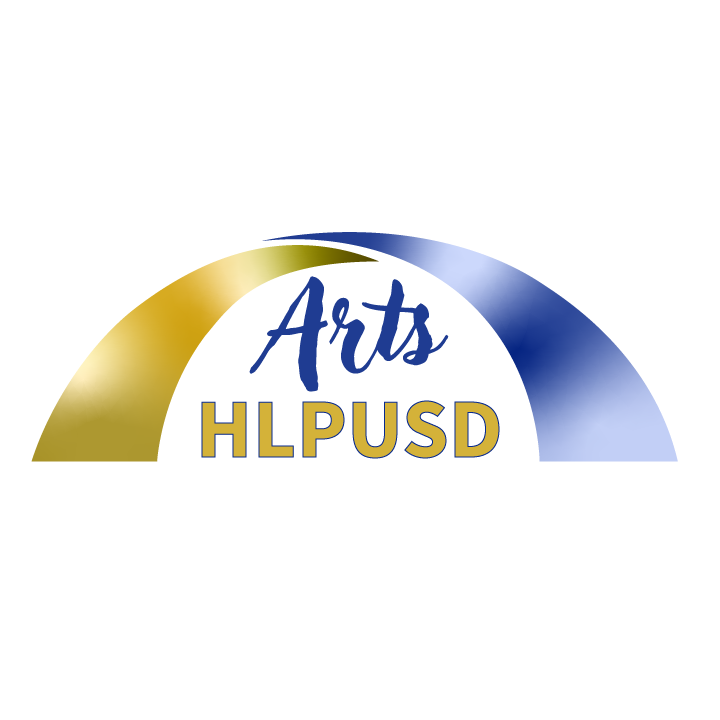 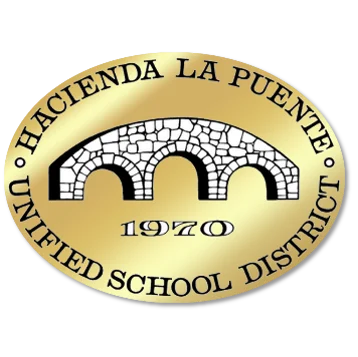 Prop 28 Plan
8
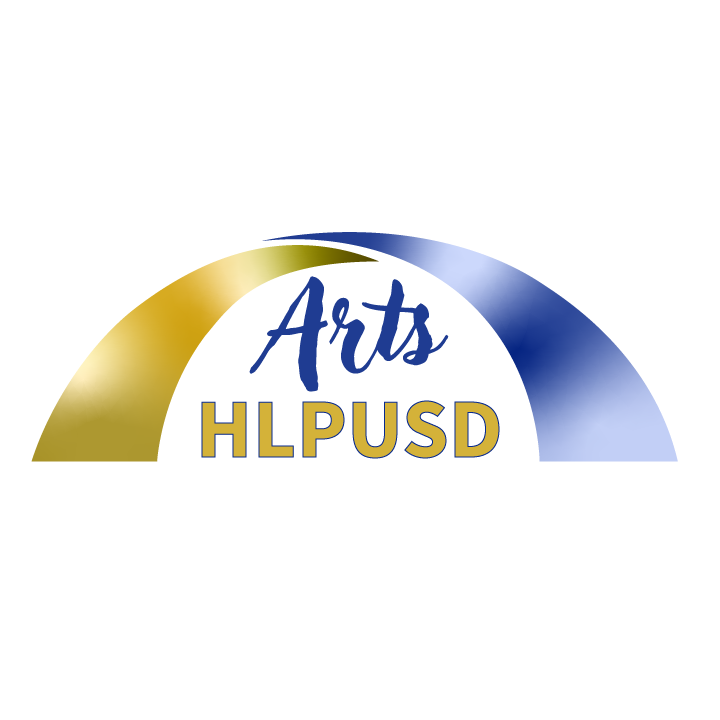 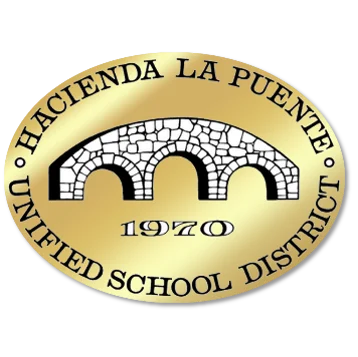 Prop 28 Plan
9
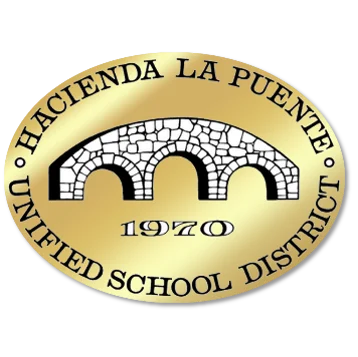 Thank You
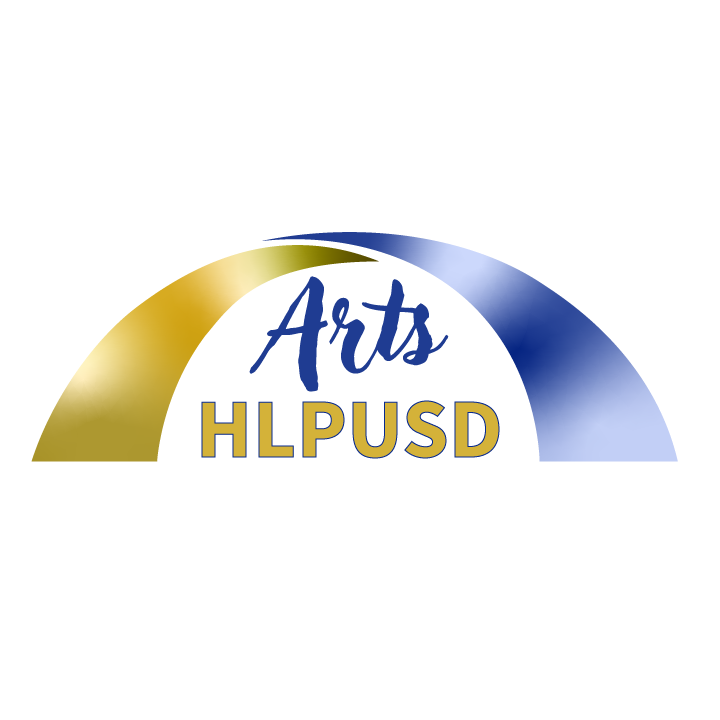 10